PE
Sequencing Roadmap
Autumn 1
 - Fundamentals 
- Target Games
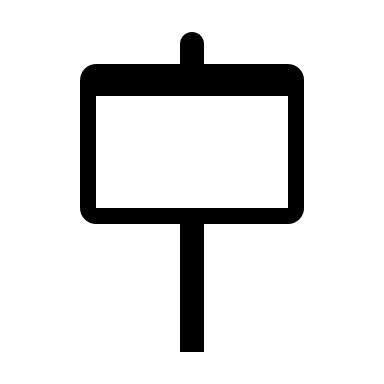 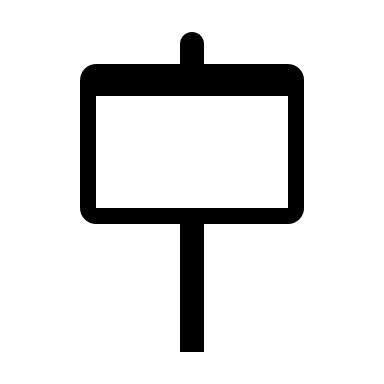 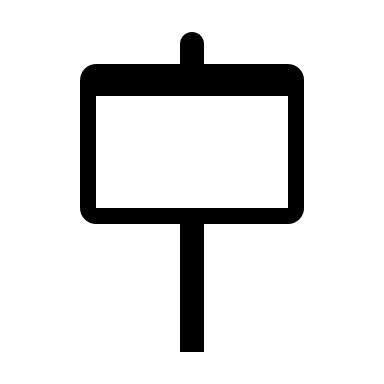 Autumn 2
- Dance
- Team Building
Autumn 1 & 2

Reception – Fundamentals Unit 2 
Dance Unit 2
Spring 1 & 2

Reception – Gymnastics Unit 2 
Ball Skills Unit 2
Summer 1 & 2

Reception – Games Unit 2
Athletics
Year 1
Year 2
EYFS
Spring 1
- Gymnastics
- Fitness
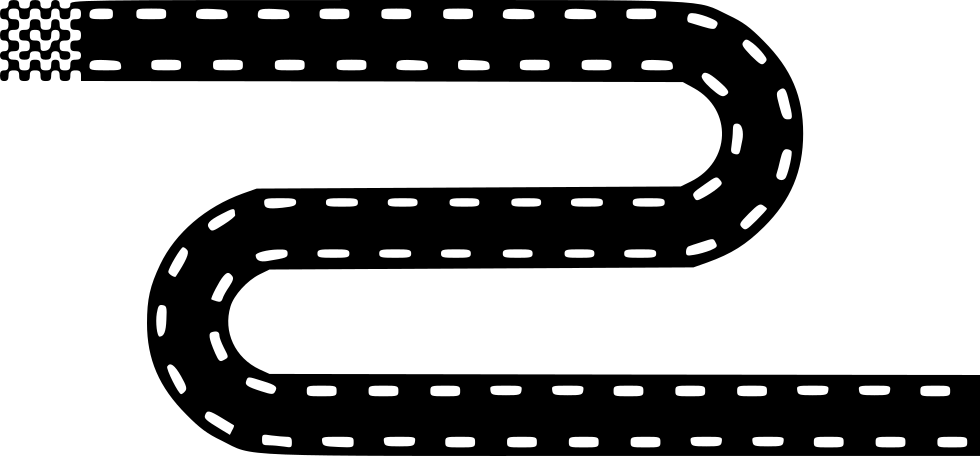 Summer 2
Athletics 
Striking and Fielding
Summer 1
Net and Wall
Invasion
Spring 2
Sending and Receiving 
Ball Skills
Autumn 1
 - Fundamentals 
- Ball Skills
Spring 1
Gymnastics
Team Building
Spring 2
Sending and Receiving 
Target Games
Summer 1
Net and Wall
Invasion
Summer 2
Striking and Fielding 
Athletics
Autumn 2
Dance
Fitness
Autumn 1
Hockey
OAA
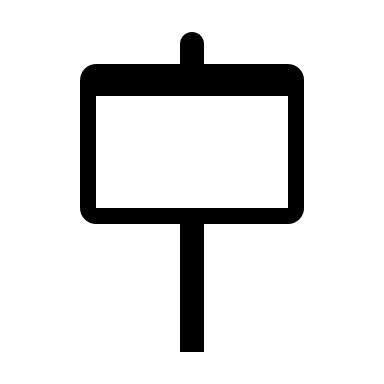 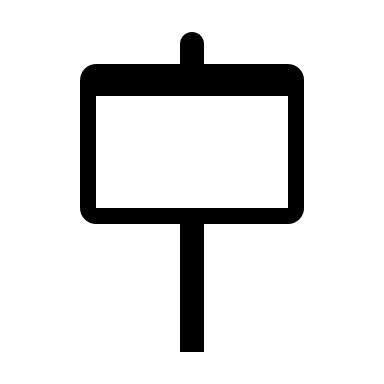 Autumn 2
Dance
Fundamentals Y3/4
Year 3
Year 4
Spring 1
Gymnastics 
Handball
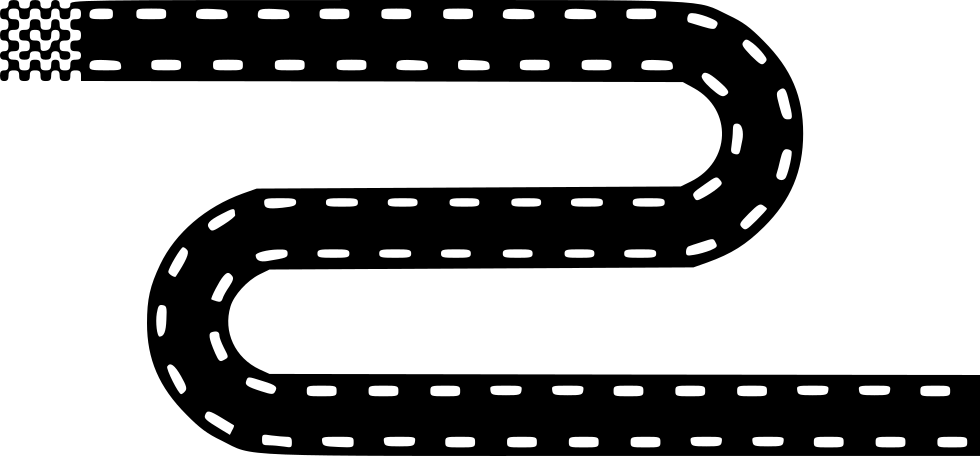 Summer 2
Cricket 
Athletics
Summer 1
Tennis 
Ball Skills Y3/4
Spring 2
Basketball
Netball
Autumn 1
Tag Rugby
Dodgeball
Spring 1
Gymnastics 
Fitness
Spring 2
Golf
Basketball
Summer 1
Football
Tennis
Summer 2
Athletics 
Ball Skills Y3/4
Autumn 2
Dance 
Hockey
Autumn 1
Tag Rugby 
Dodgeball
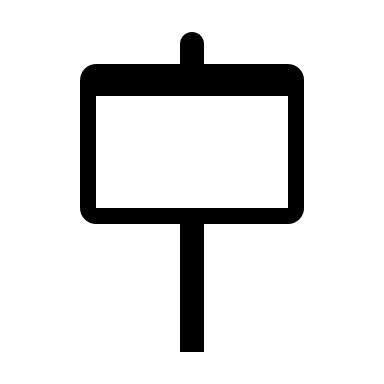 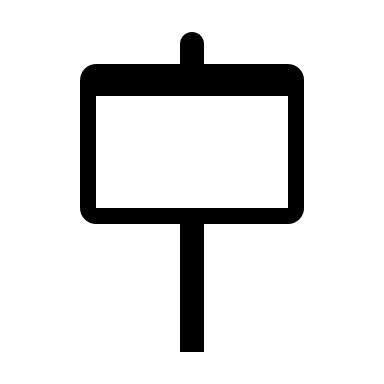 Autumn 2 
Dance 
Volleyball Y5/6
Year 5
Year 6
Spring 1
Gymnastics 
Hockey
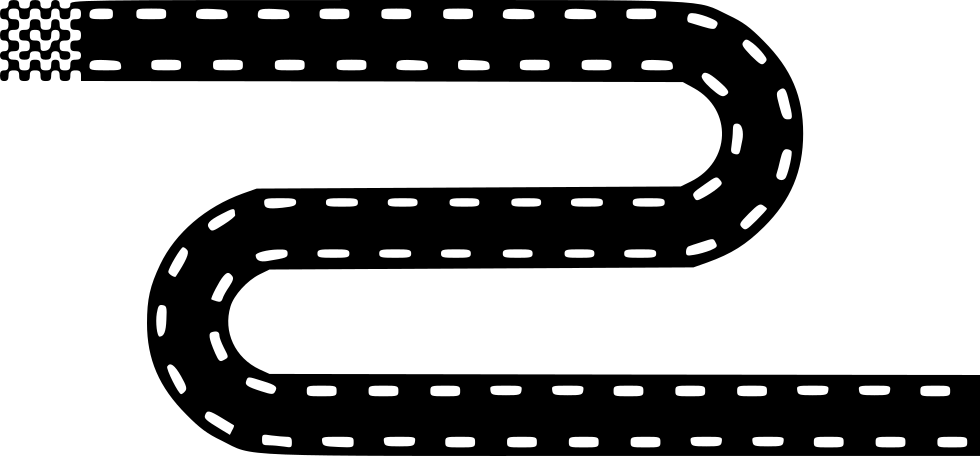 Summer 2
Athletics
Rounders
Summer 1
Netball 
Cricket
Spring 2
Basketball
Fitness
Autumn 1
Tag Rugby 
OAA
Spring 1
Gymnastics 
Badminton Y5/6
Spring 2
Football 
Handball
Summer 1
Cricket 
Tennis
Summer 2
Golf
Athletics
Autumn 2
Dance 
Dodgeball